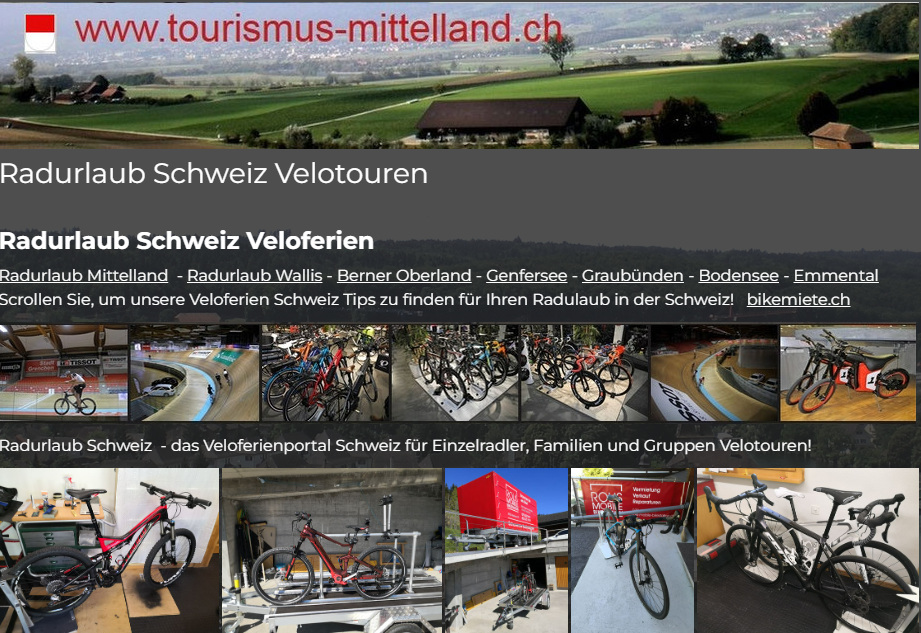 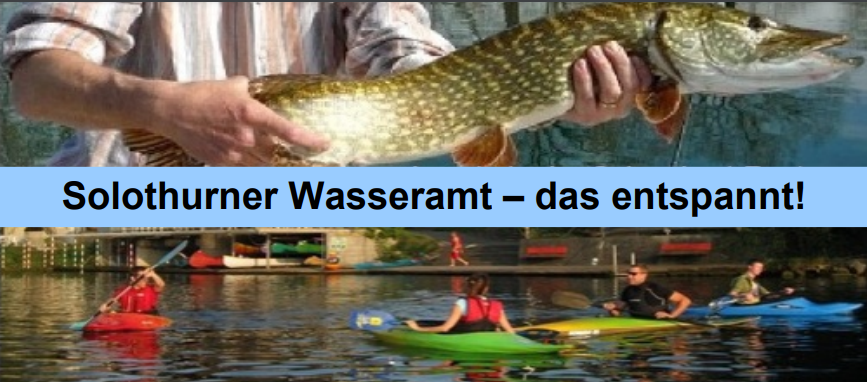 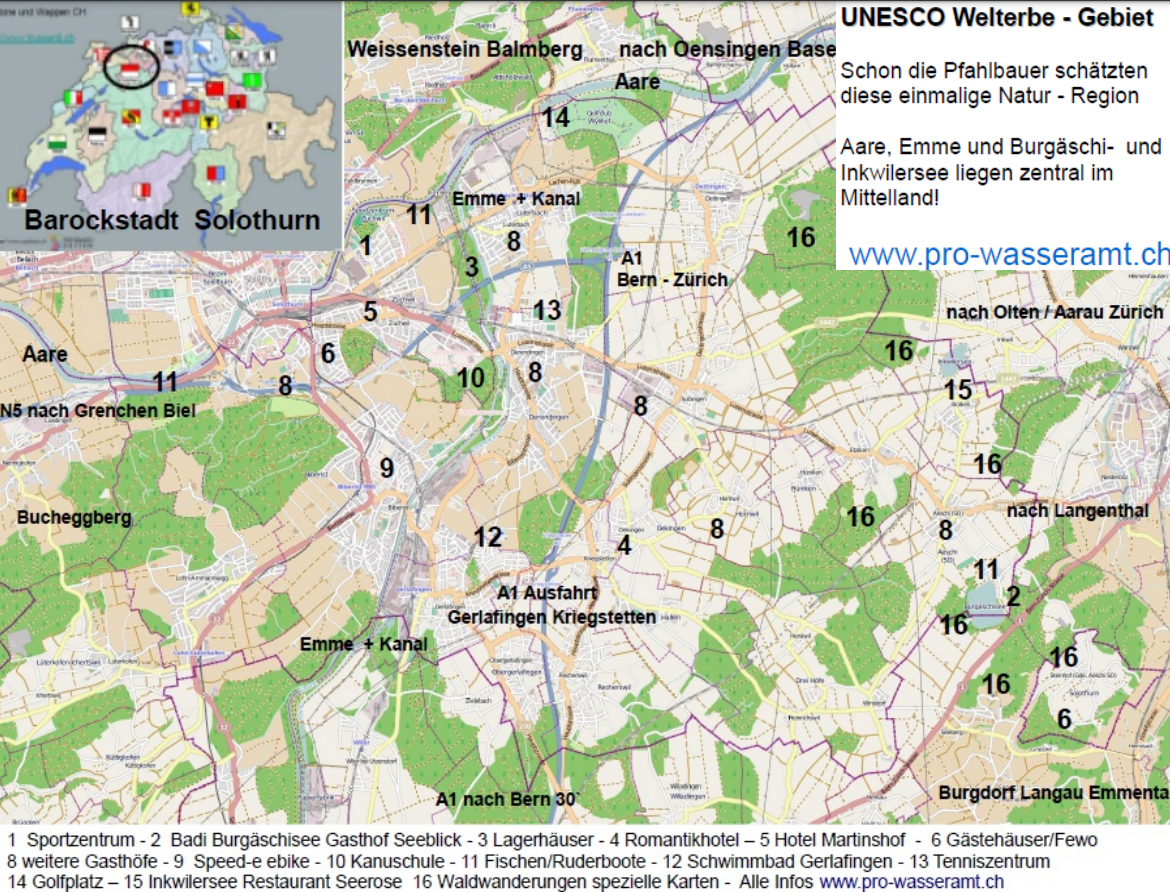 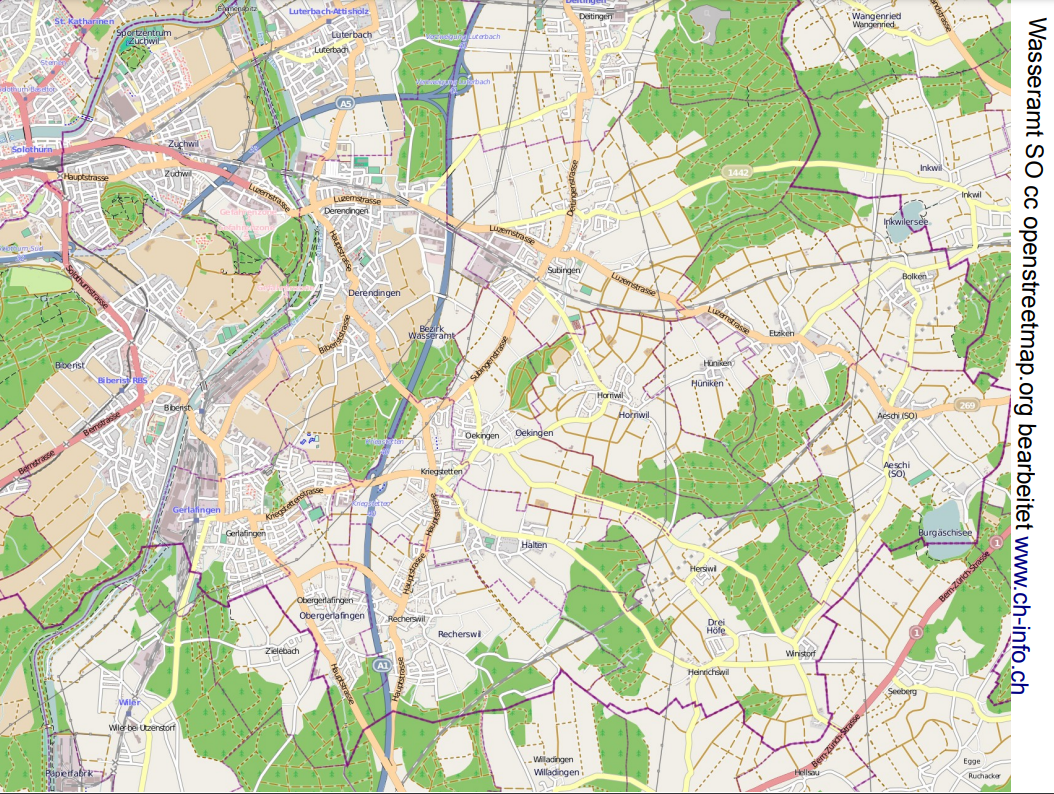 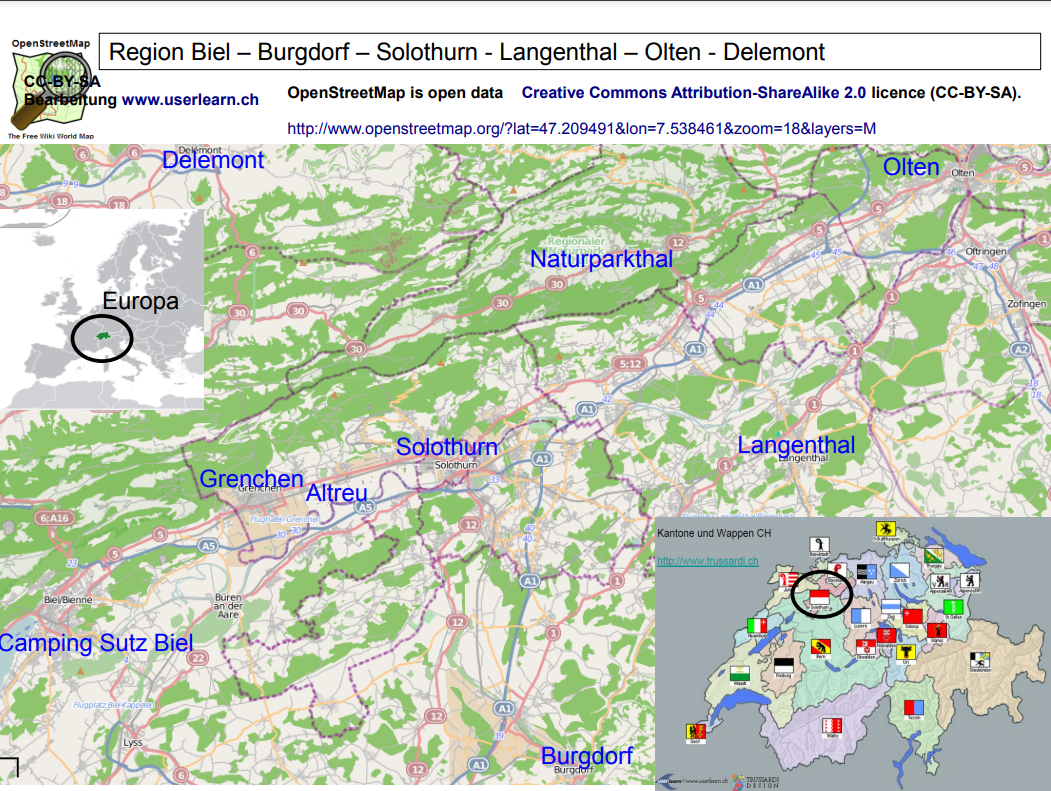 und www.urzeitenweg.ch